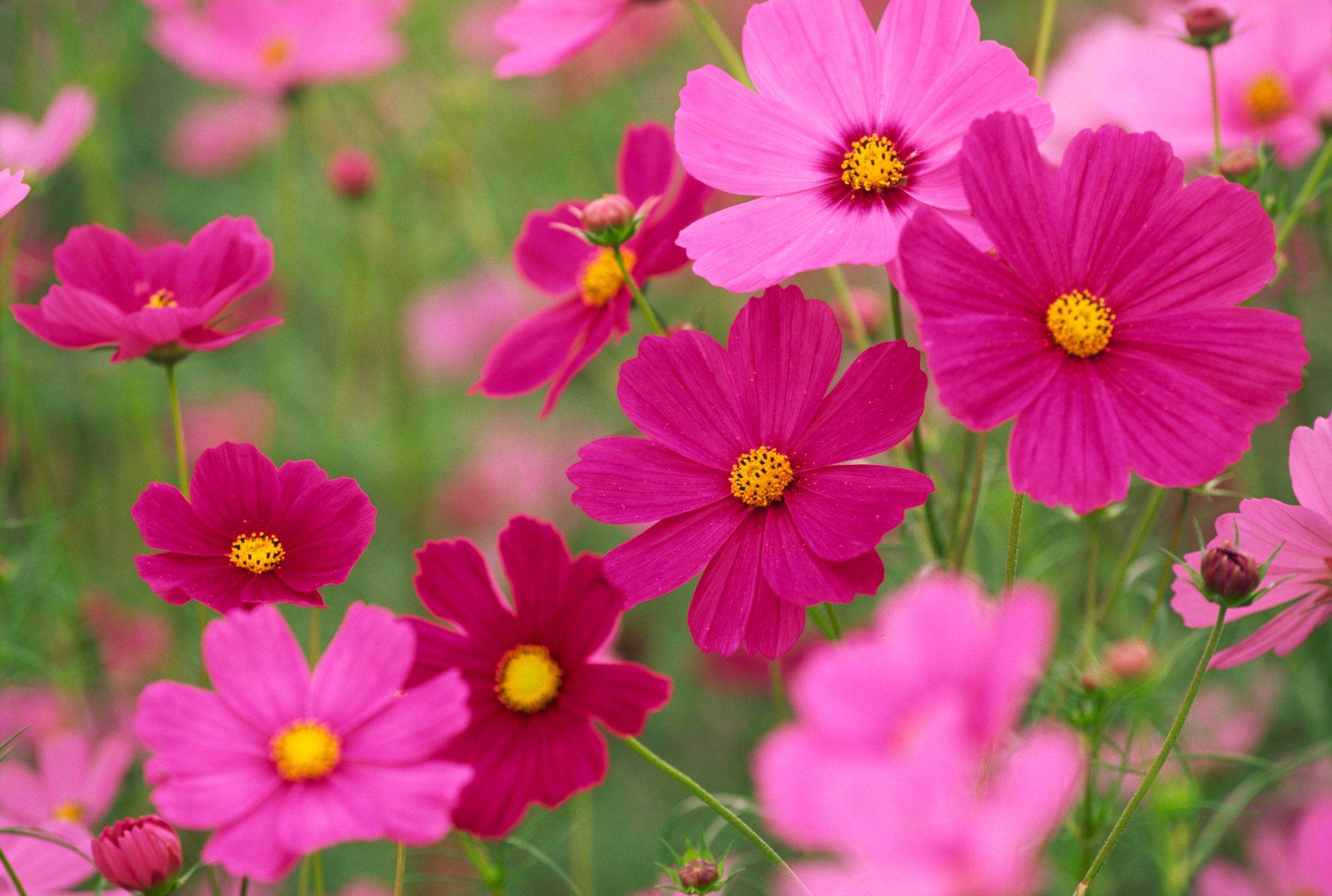 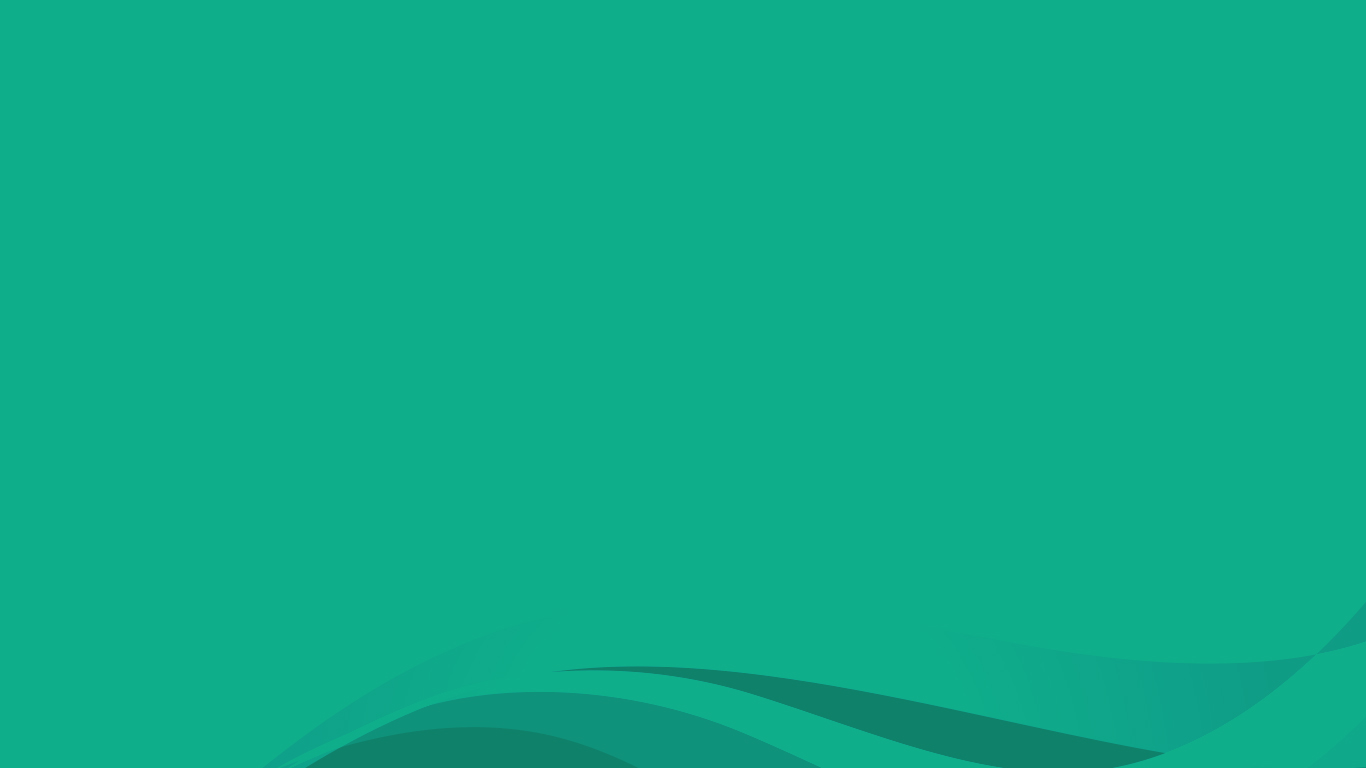 খাগড়াছড়ি অনলাইন স্কুলে সবাইকে শুভেচ্ছা
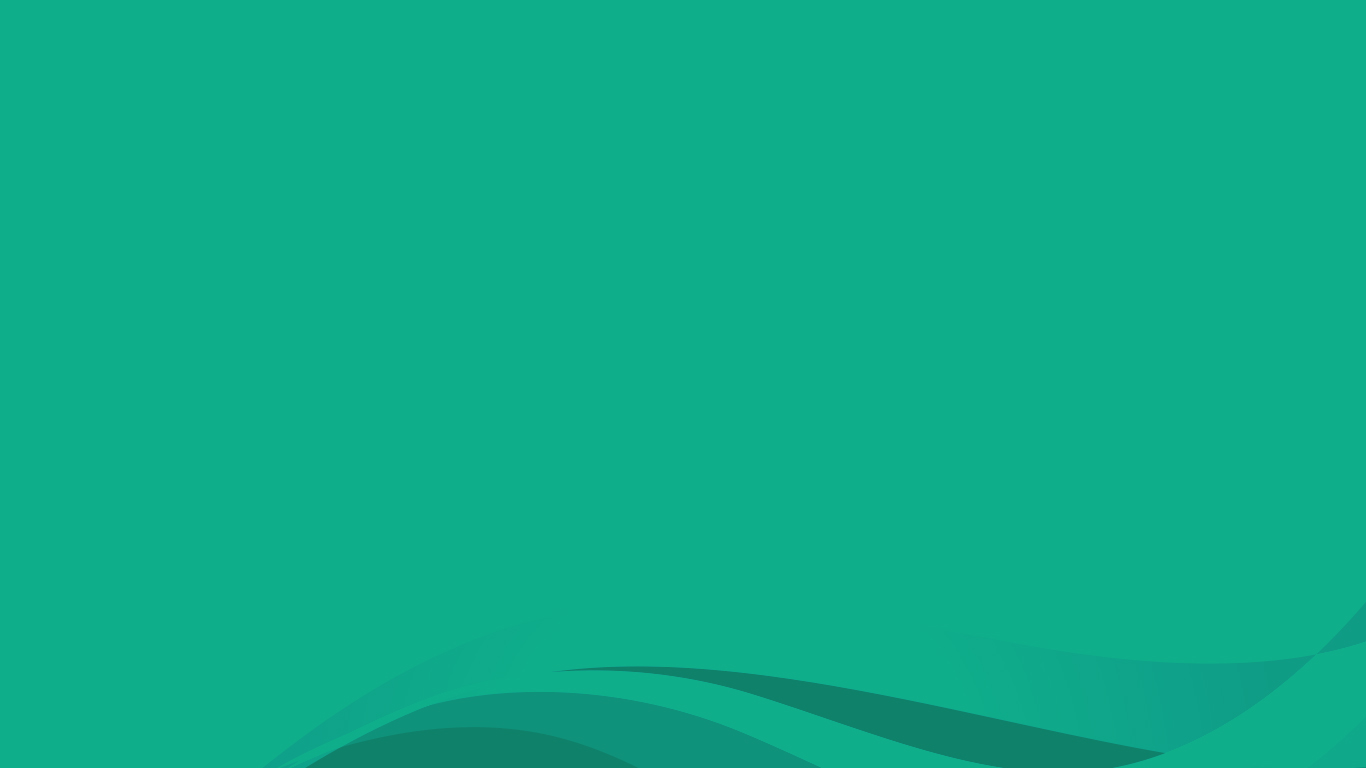 নিবেদিতা ভট্টাচার্য্য
সহকারি শিক্ষক
গাছবান সরকারি প্রাথমিক বিদ্যালয়
খাগড়াছড়ি সদর
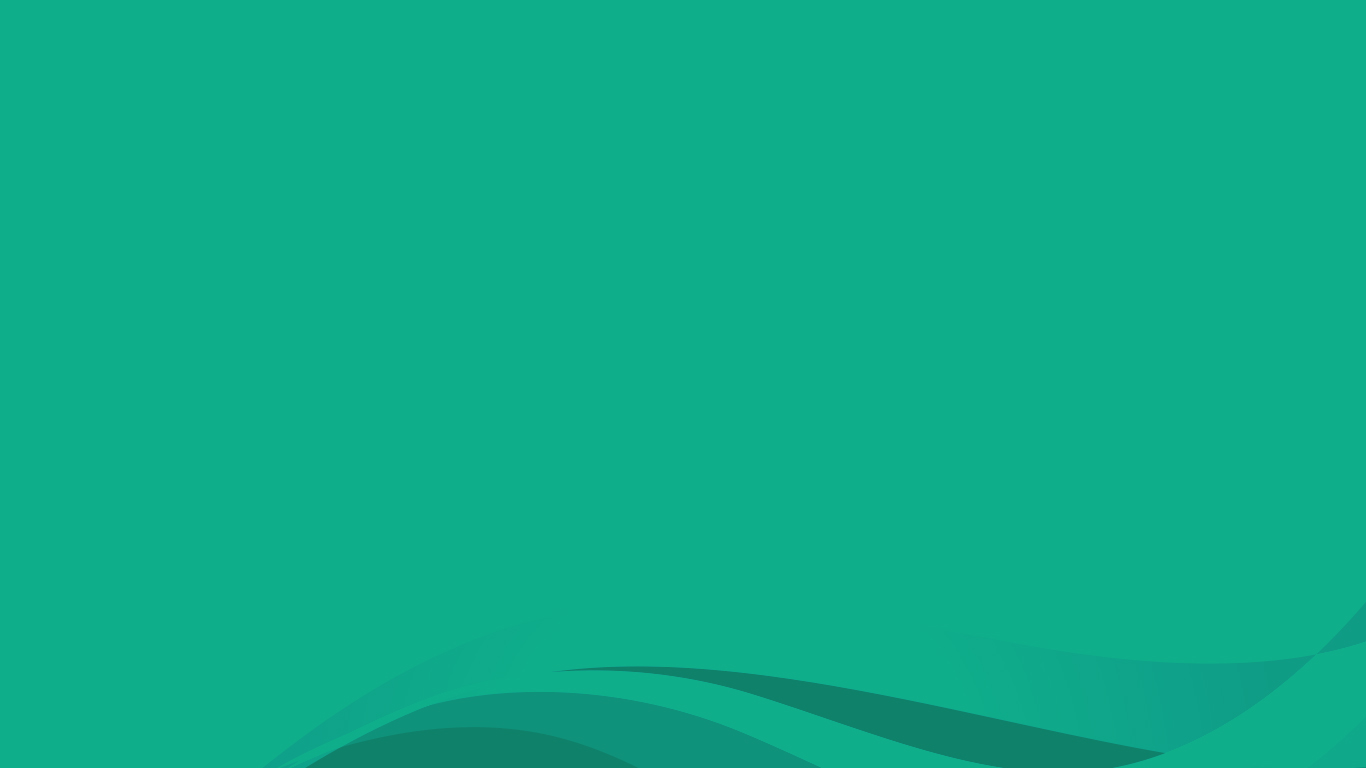 শিখনফল – ৬.১.৪- পরোপকার সম্পর্কে একটি গল্প বা উপাখ্যান বর্ণনা করতে পারবে ।
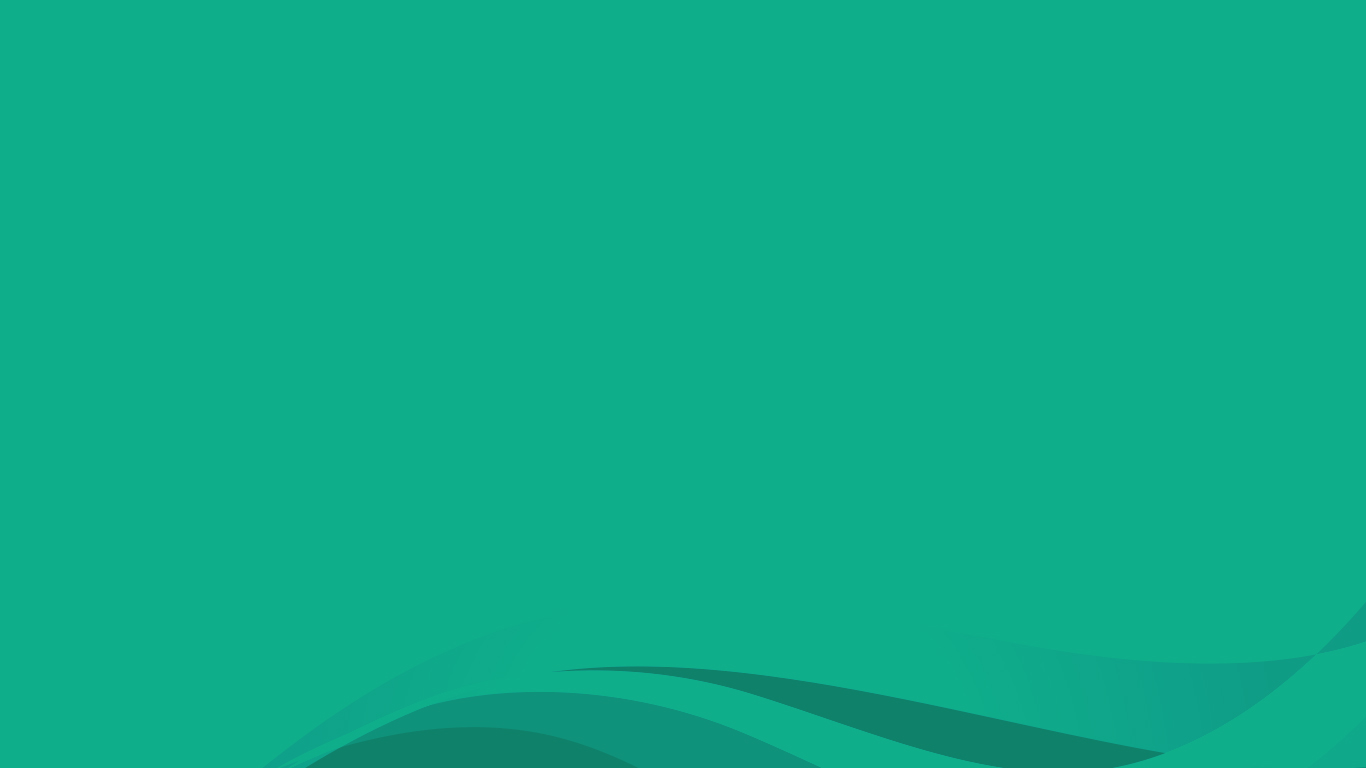 শ্রেণি – পঞ্চম
বিষয় – হিন্দু ধর্ম ও নৈতিক শিক্ষা 
অধ্যায় – ৬
অহিংসা ও পরোপকার
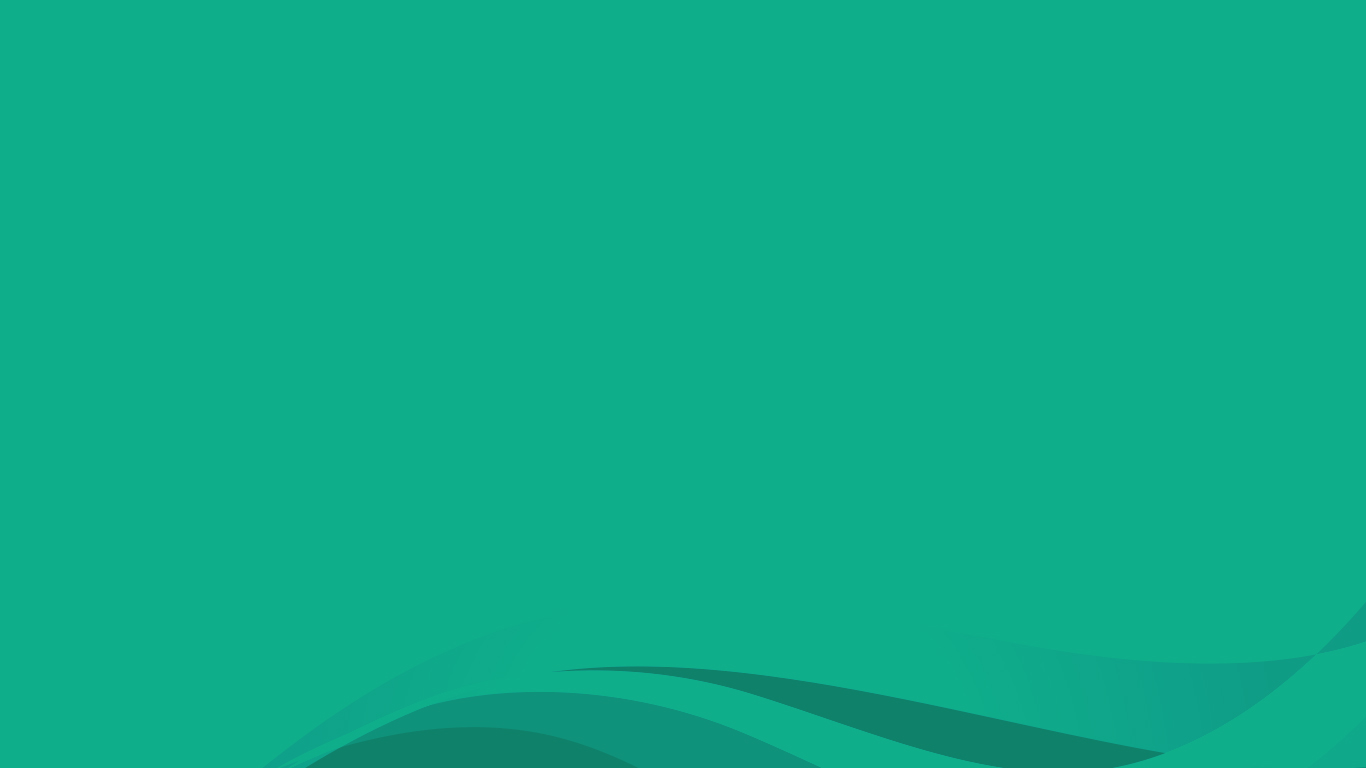 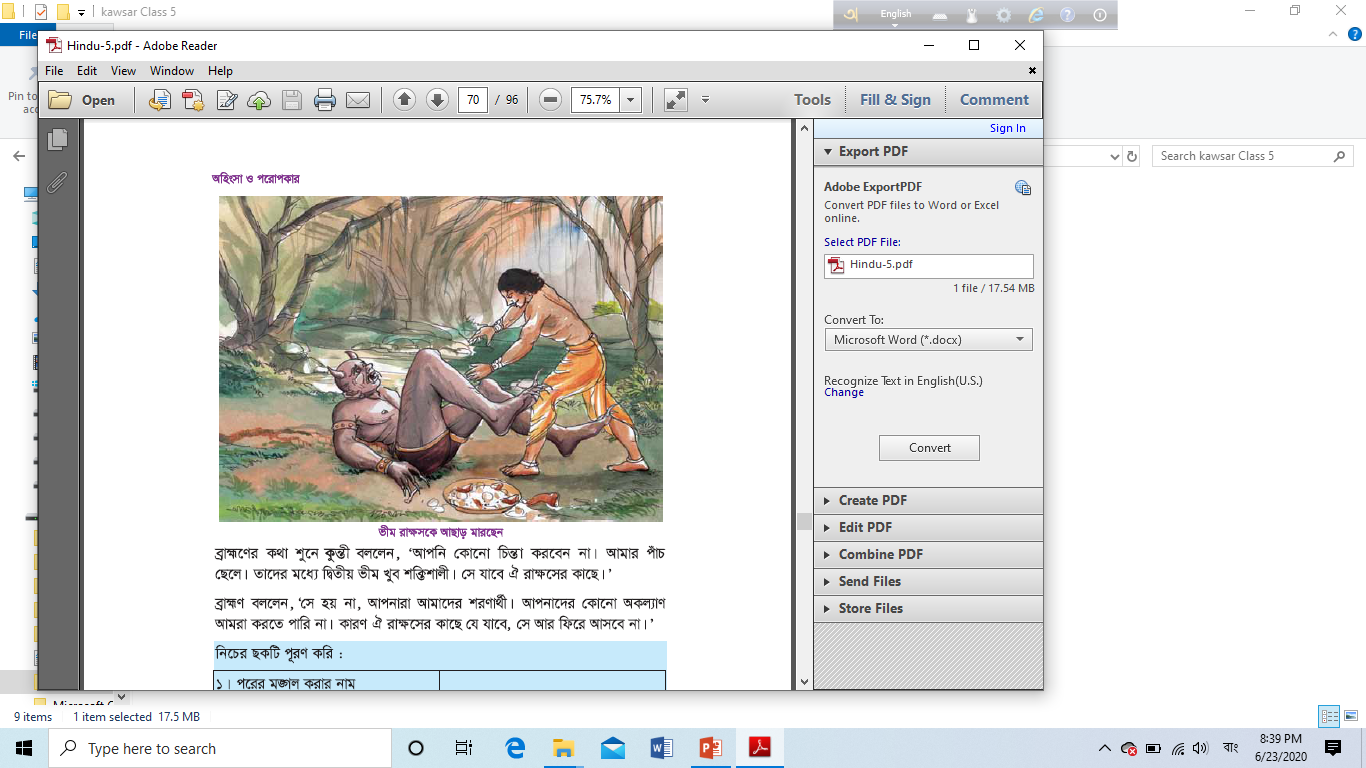 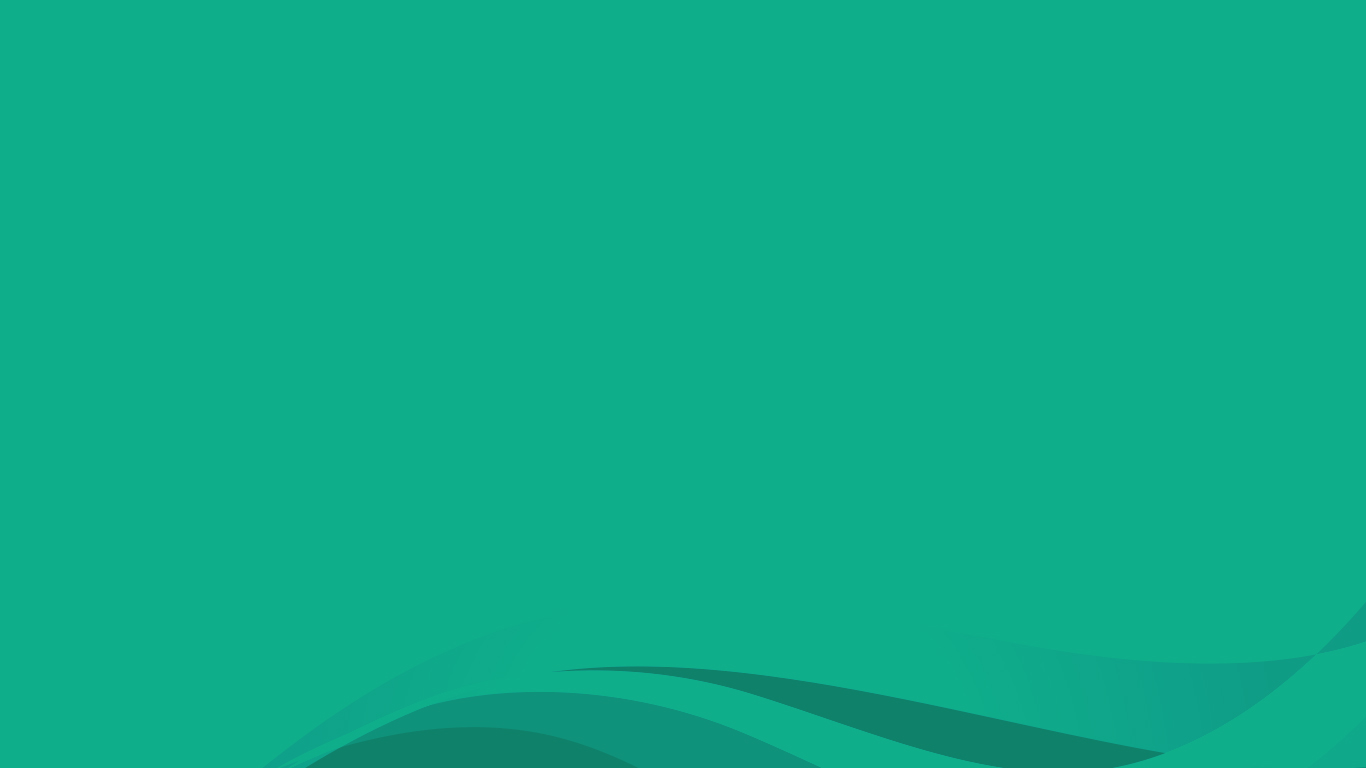 প্রশ্নগুলোর উত্তর দাও
পরোপকার বলতে কী বোঝ ?
যারা নিজের কথা ভাবেন না । সবসময় পরের কথা ভাবেন । বিনিময়ে তারা কিছু চান না। পরের মঙ্গল করার এই যে মনোভাব একেই বলে পরোপকার ।
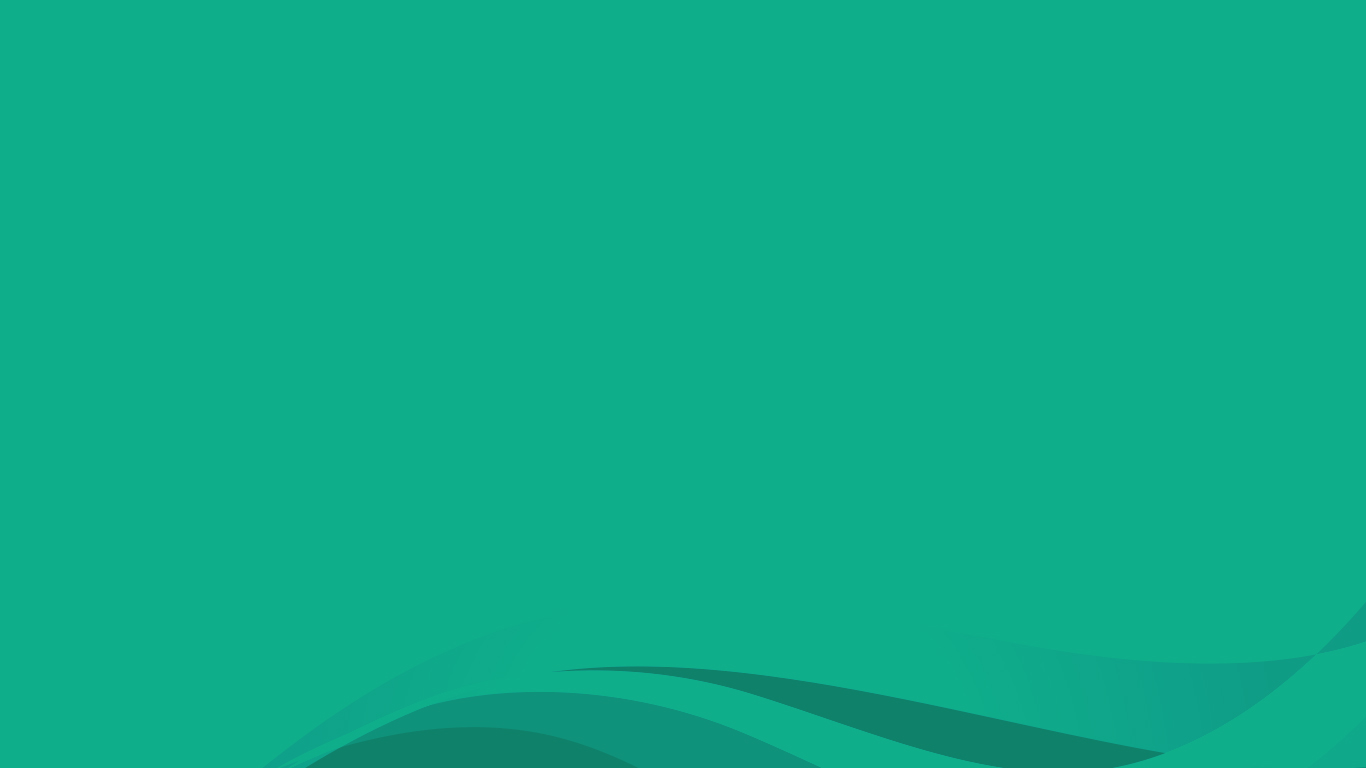 পাণ্ডবরা বেঁচে গিয়ে কোথায় বাস করতেন ?
পাণ্ডবরা ব্রাহ্মণবেশে একচক্রা নগরে বাস করতেন । সেখানে তারা এক ব্রাহ্মণের গৃহে তারা আশ্রয় নিয়েছিলেন ।
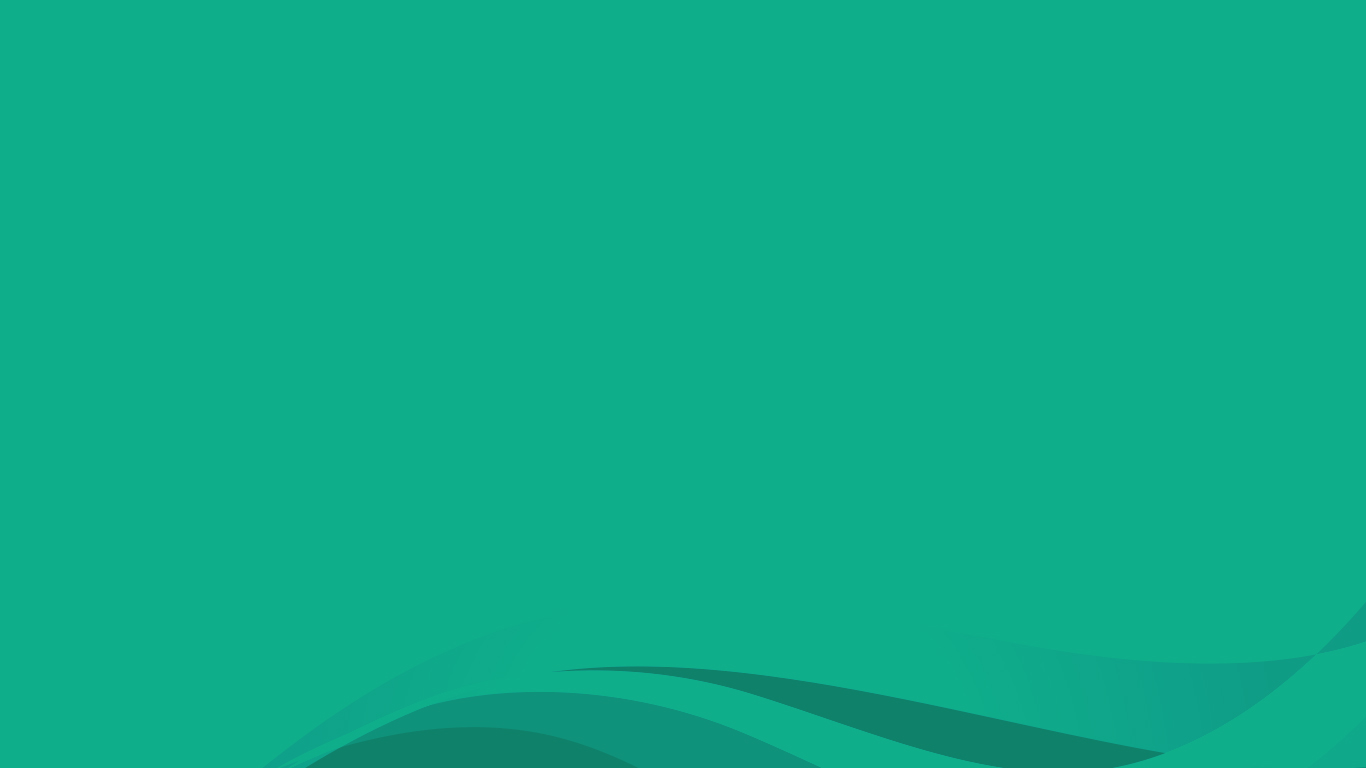 ভীম রাক্ষসটাকে কীভাবে মেরেছেন ?
ভীম এক আছাড়ে রাক্ষসটাকে মেরে ফেললেন ।
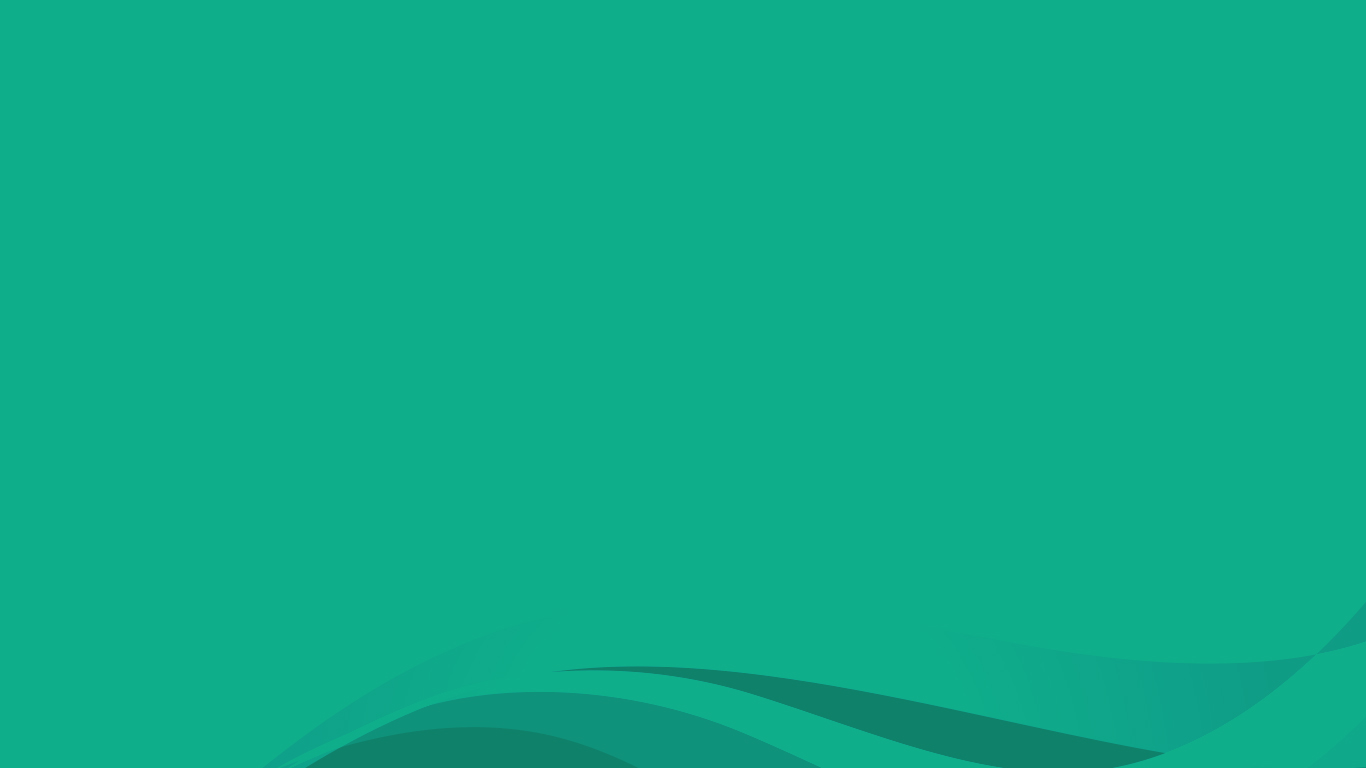 শূন্যস্থান পূরণ কর...
ধর্মের
সেবা
ঈশ্বর
সন্তুষ্ট
সকল  জীবের মধ্যে ----------আছেন । 
পরোপকার ------------একটি অঙ্গ । 
জীবের উপকার মানে ঈশ্বরের ----------করা।
জীবের উপকার করলে ঈশ্বর ----------হন।
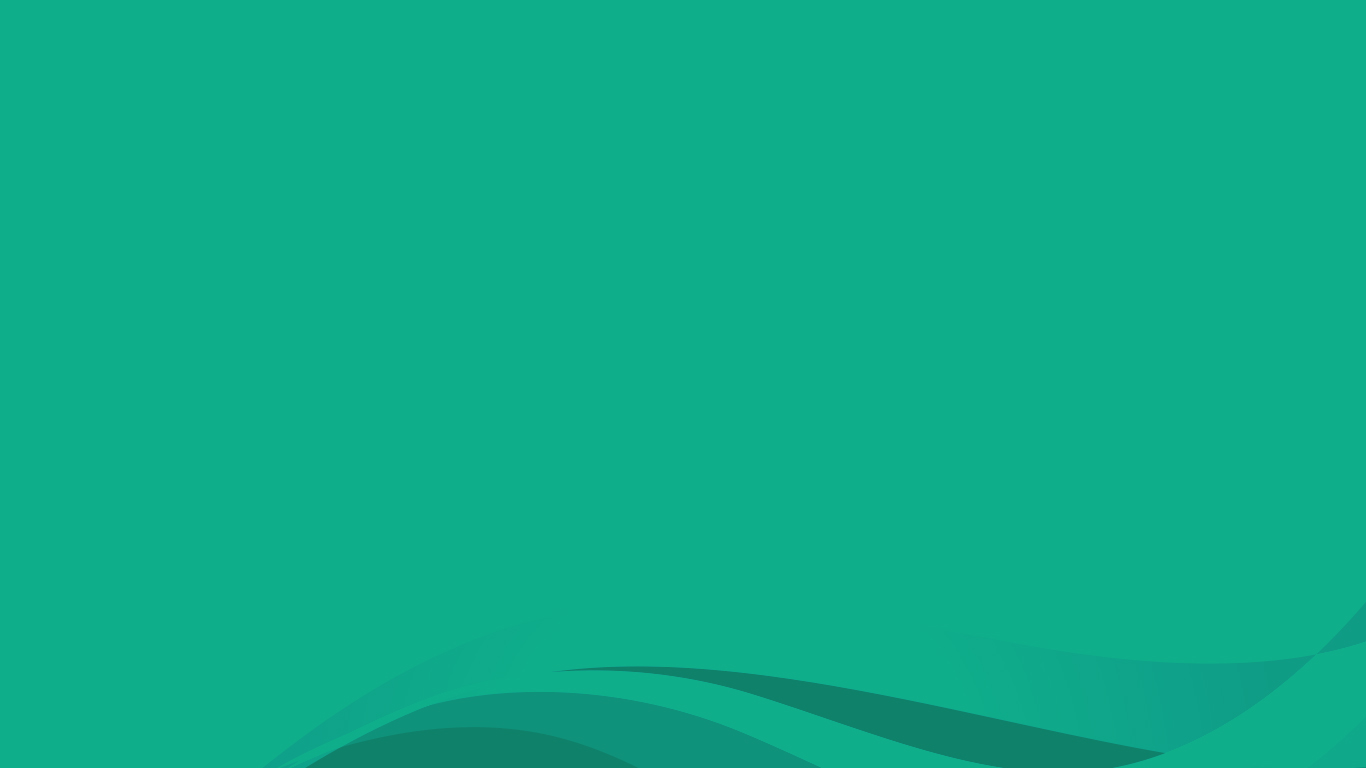 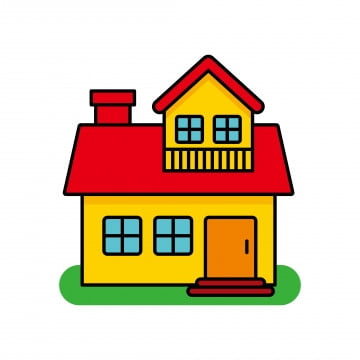 পরোপকারের গুরুত্ব ব্যাখ্যা কর।
বাড়ির কাজ
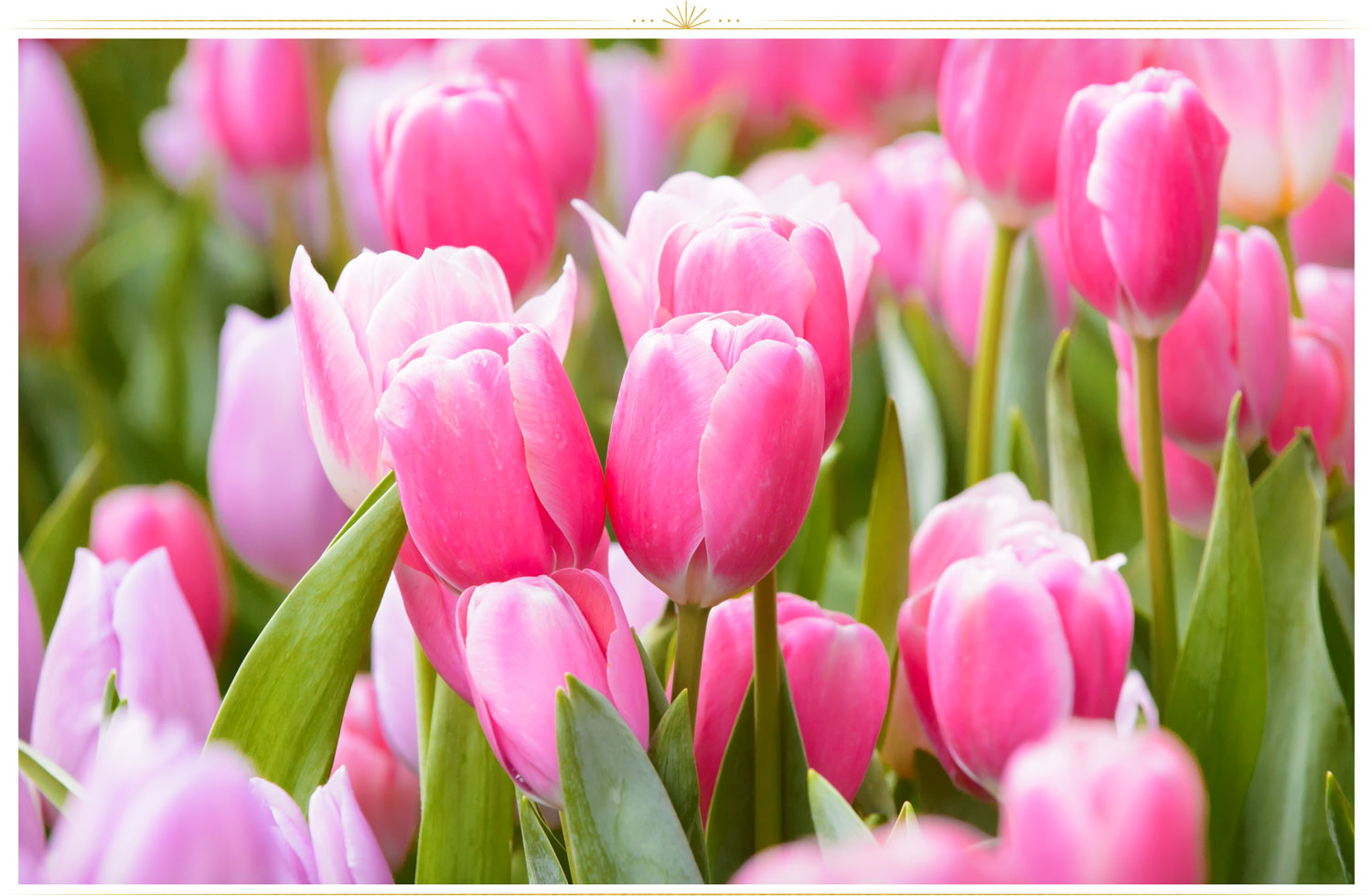 ধন্যবাদ